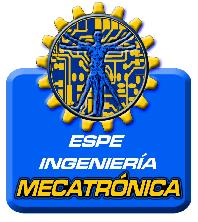 DEPARTAMENTO DE CIENCIAS DE LA ENERGÍA Y MECÁNICA
PROYECTO DE TITULACIÓN PREVIO A LA OBTENCIÓN DEL TÍTULO DE INGENIERIO EN MECATRÓNICA
TEMA:
DISEÑO Y CONSTRUCCIÓN 
DE UN DISPOSITIVO LECTOR DE TEXTOS PARA PERSONAS CON DEFICIENCIA VISUAL
Granda Paz Juan Pablo
Ortega Gutiérrez Alex Alberto
REALIZADO POR :
DIRECTORA:
Ing. Johanna Tobar
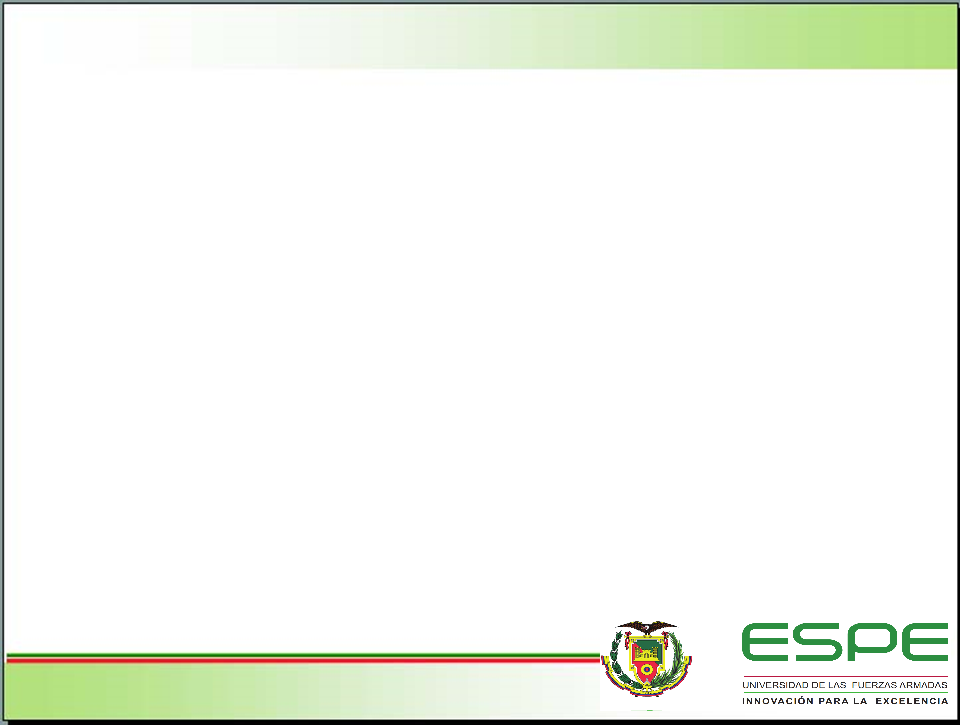 CONTENIDO
Objetivos
Problemática
Dispositivos similares
Justificación y alcance
Deficiencia visual
Importancia relativa, necesidades y técnicas
Especificaciones y Arquitectura
Diseño e implementación
Pruebas y resultados
Conclusiones y recomendaciones
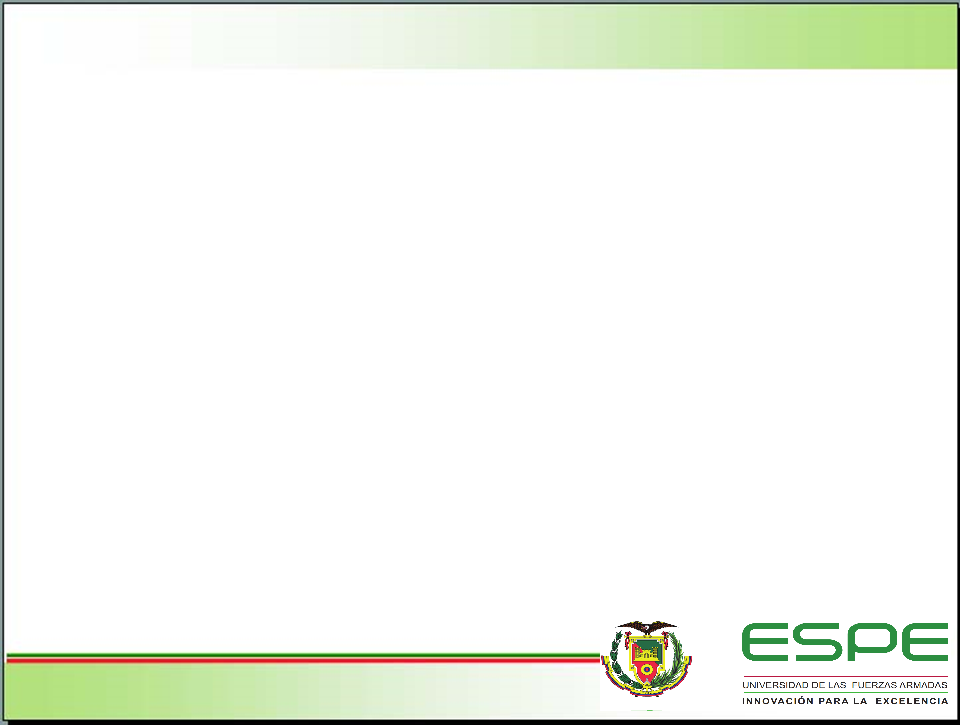 OBJETIVOS
General
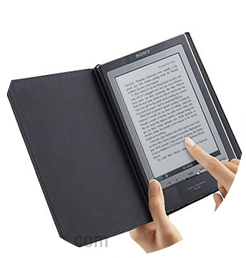 Diseñar, construir e implementar un dispositivo lector de textos para personas con deficiencia visual moderada.
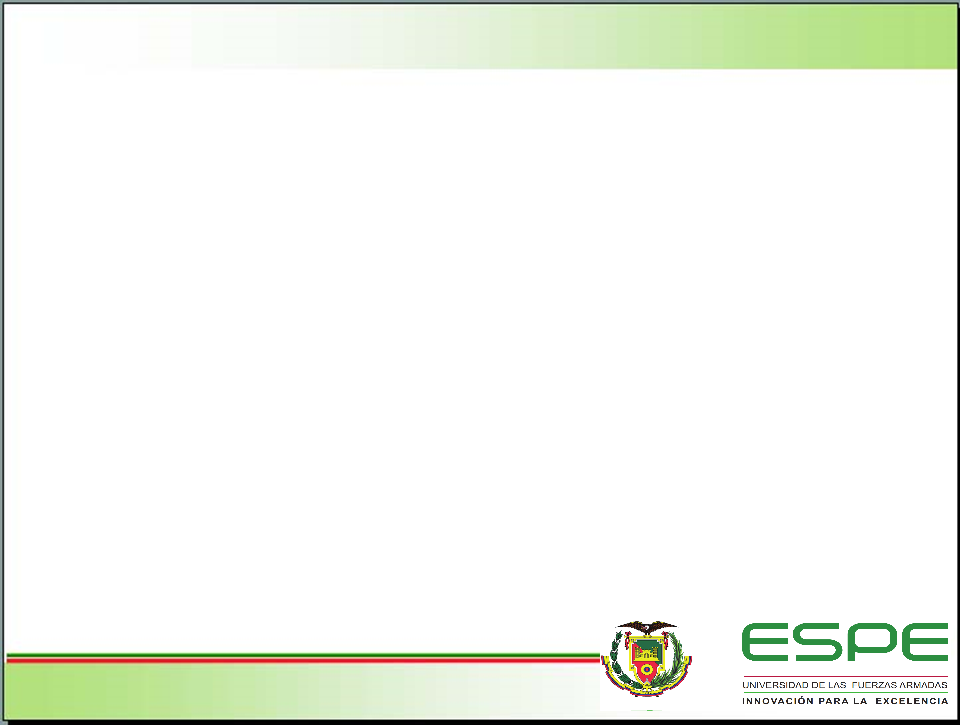 OBJETIVOS
Específicos
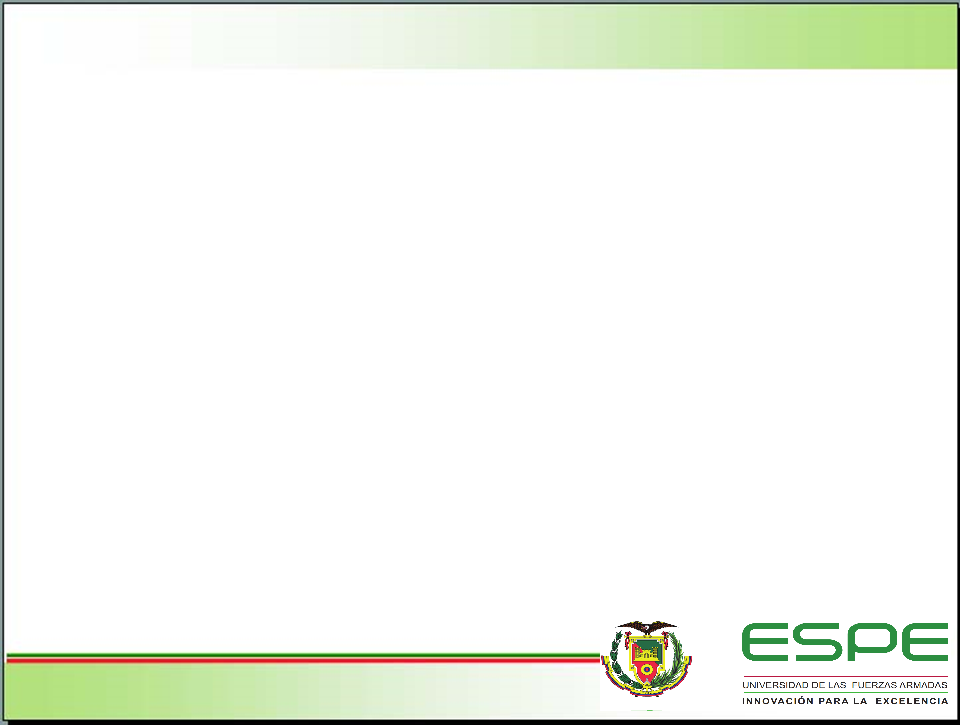 PROBLEMÁTICA
Lectura de personas con deficiencia visual
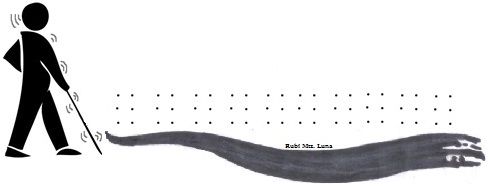 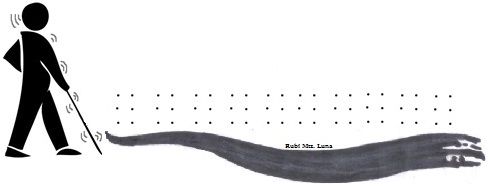 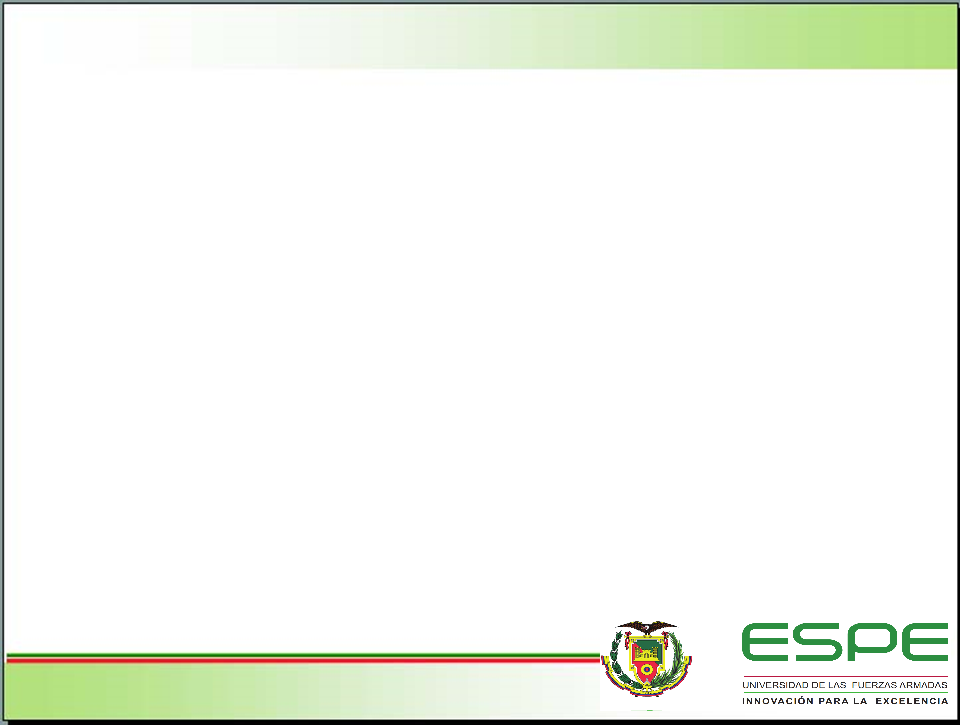 DISPOSITIVOS SIMILARES
f) Finger reader
Shilkrot, Liu, Huber & Maes (2014)
e) Aplicación Smartphone
KNFB Reader (2014)
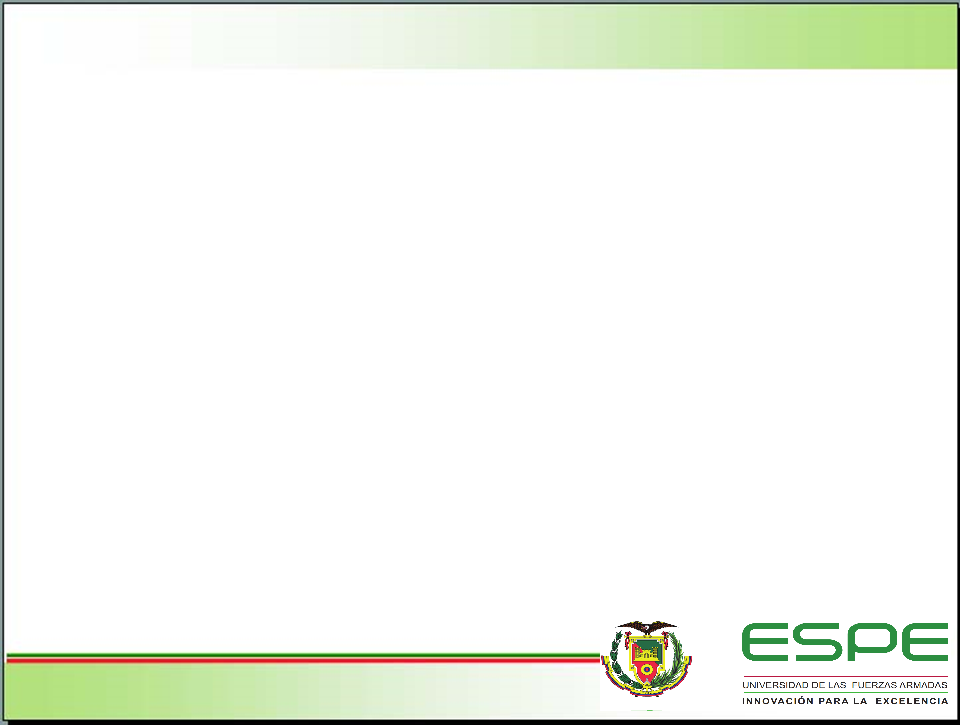 JUSTIFICACIÓN
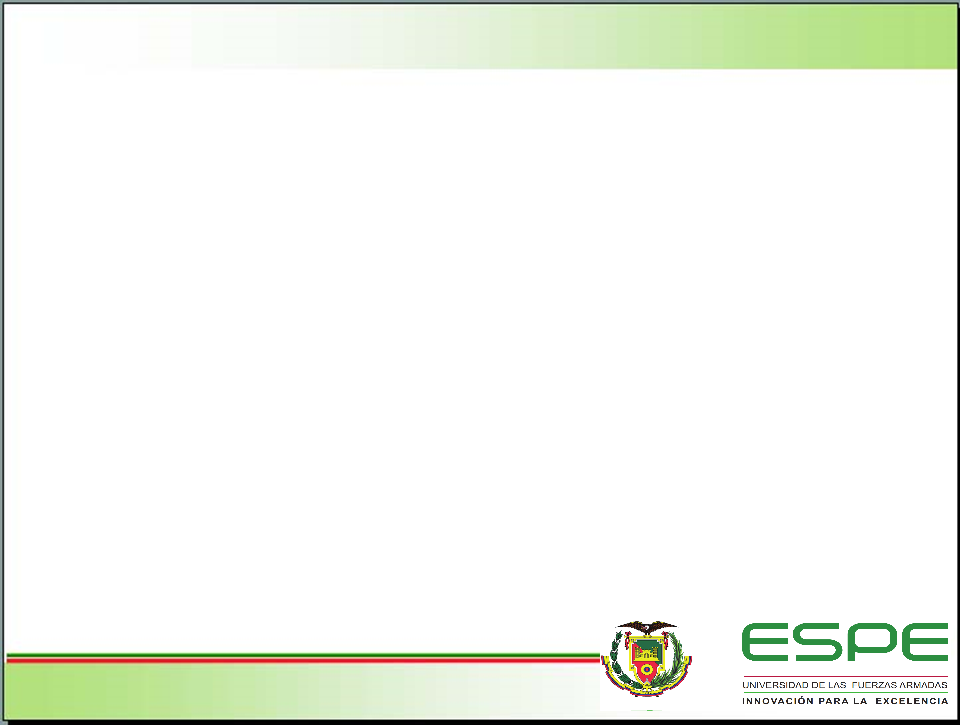 ALCANCE
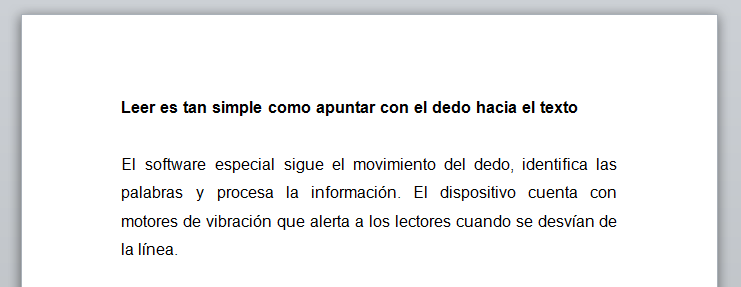 2,5 cm
3 cm
3 cm
Arial 14 
Interlineado 1,5
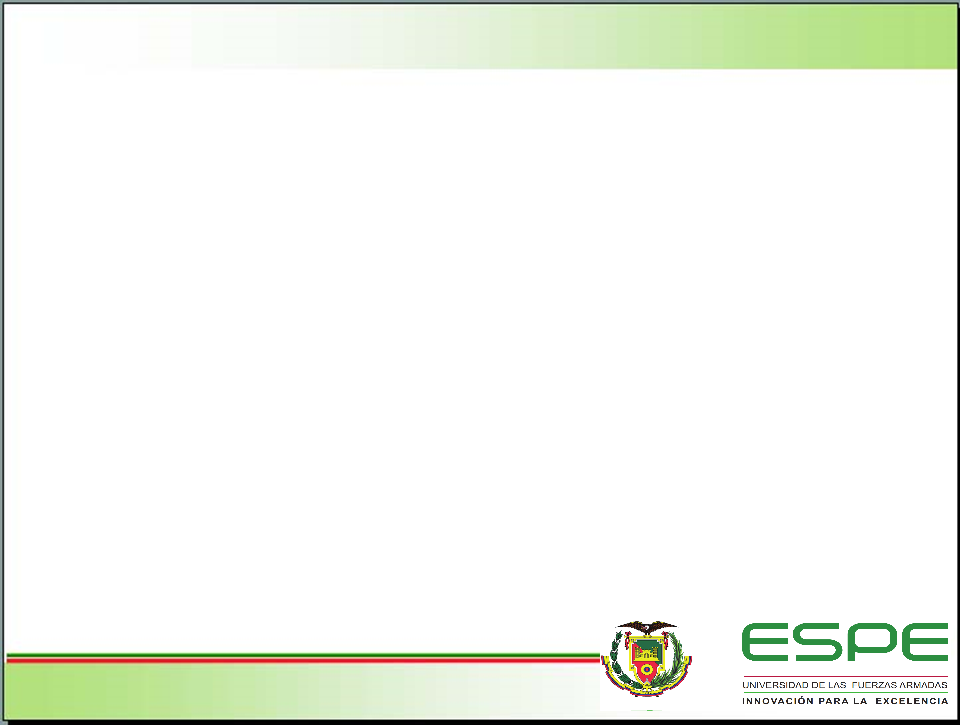 DEFICIENCIA VISUAL
418.001         4,53%
Deficiencia                                                     
Deficiencia visual			
Agudeza visual
49.344       11,80%
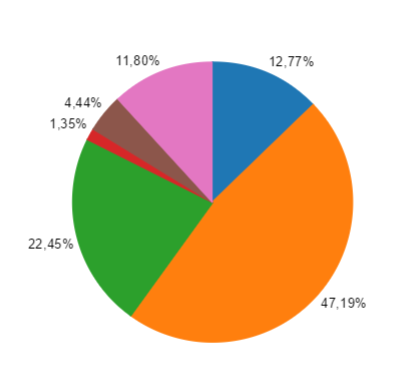 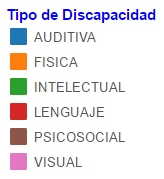 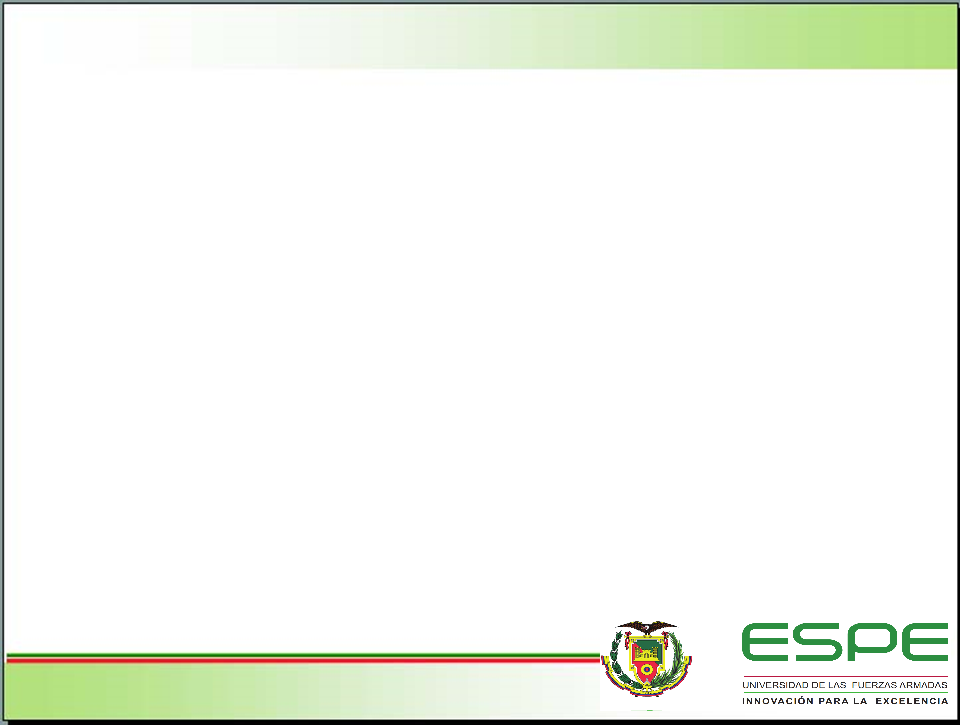 DISEÑO
Identificación de necesidades del dispositivo:
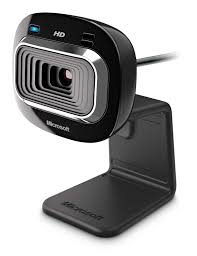 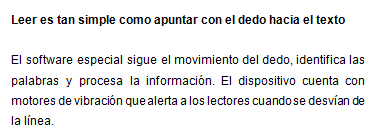 25,6 %
12,8 %
12,8 %
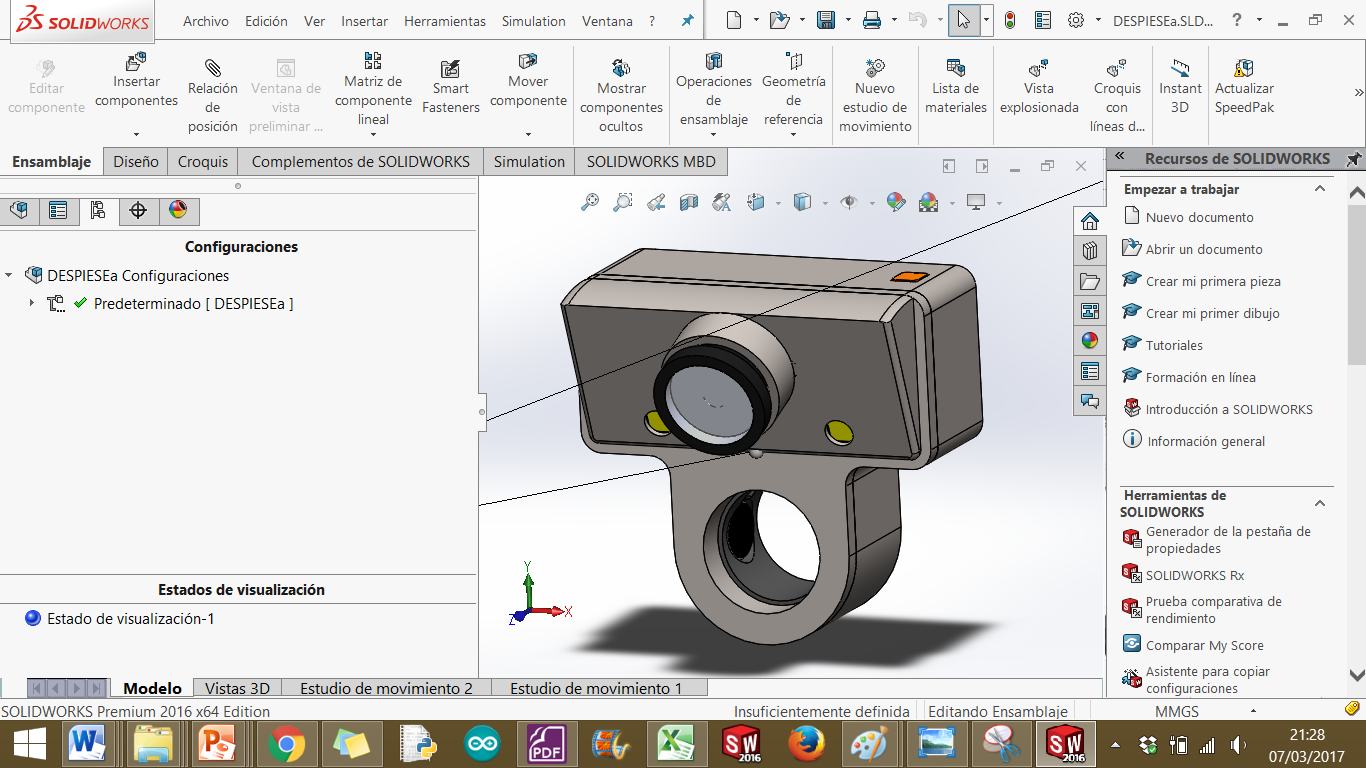 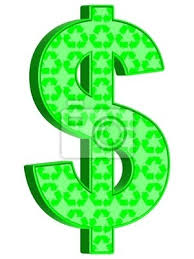 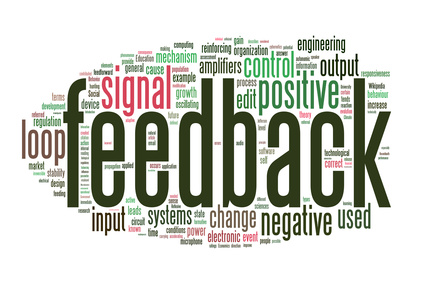 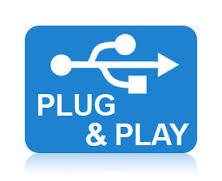 15,4 %
7,7 %
7,7 %
17 %
[Speaker Notes: Capturar imágenes
Detectar texto en español
Convertir el texto a audio en español
Contar con señales de retroalimentación
Diseño compacto y optimizado
Plug & play
Resistente a impactos
Buena calidad y bajo costo]
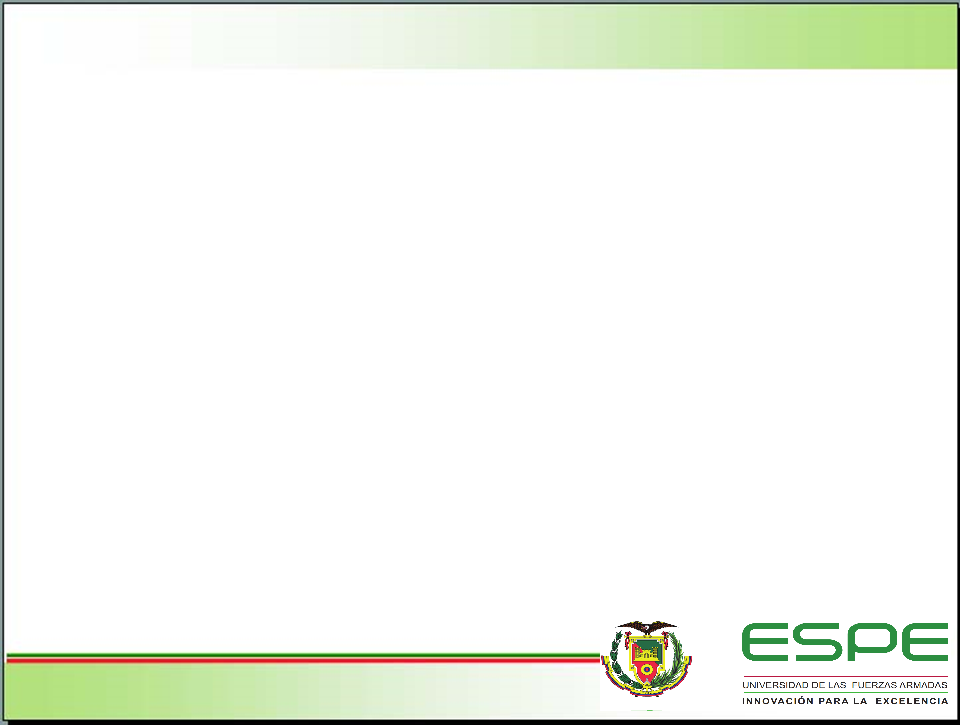 DISEÑO
Importancia relativa de los métodos
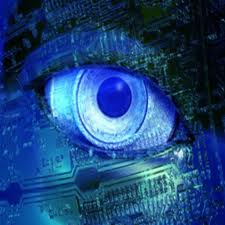 33,20%
32,90%
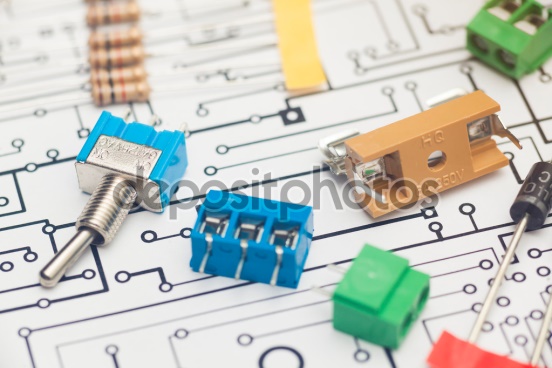 27 %
7,8  %
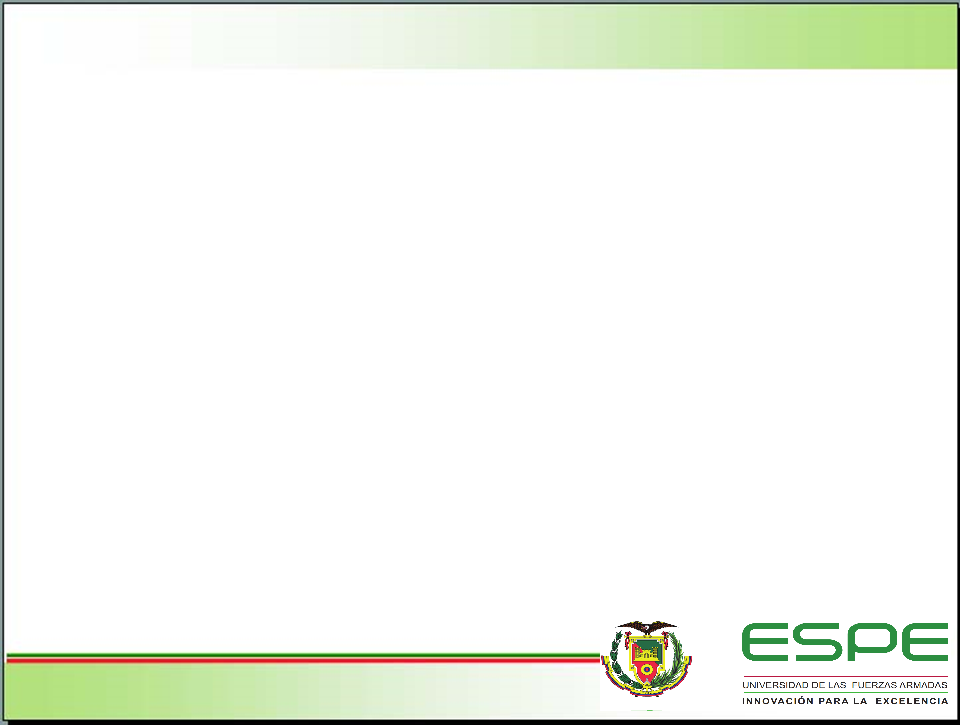 DISEÑO
Especificaciones y Arquitectura
Altavoces
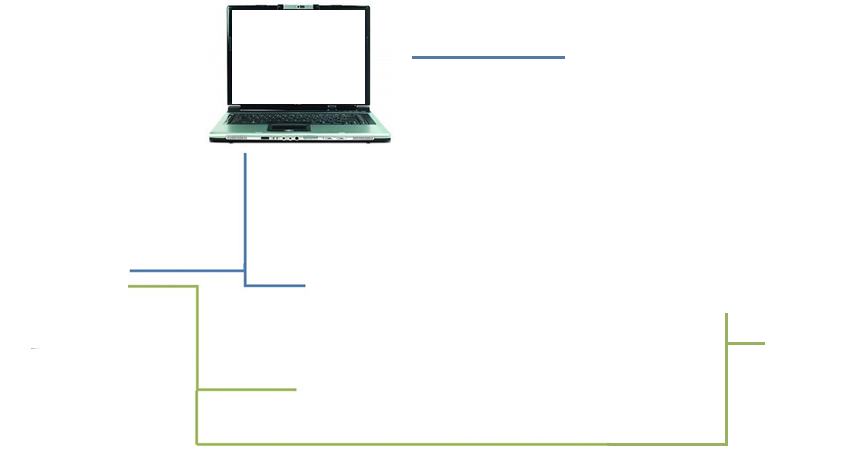 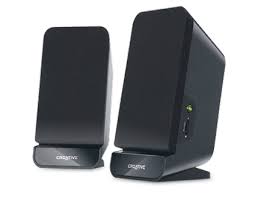 Ordenador
Intel Core i5 2.4 GHz
4 Gb RAM
Jack 3,5 mm
2 USB
Cámara
60°
35mm
1080x720
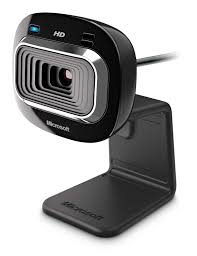 LED’s
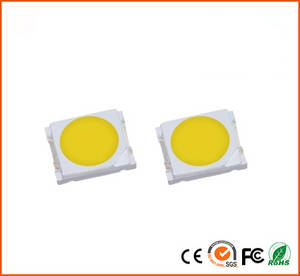 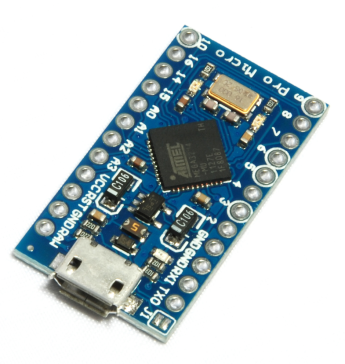 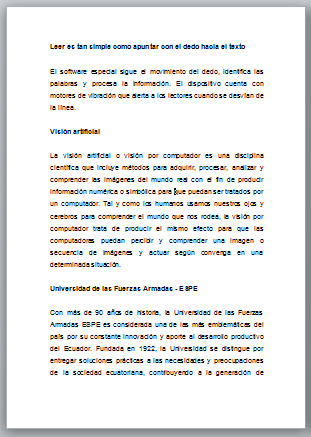 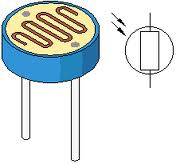 LDR
Controlador
3 DIO
1 AI
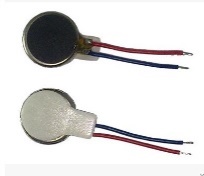 Vibradores
Texto español
[Speaker Notes: Medidas máximas: 7x7x5 cm.
Peso máximo: 200g.
Diseño estético y ergonómico.]
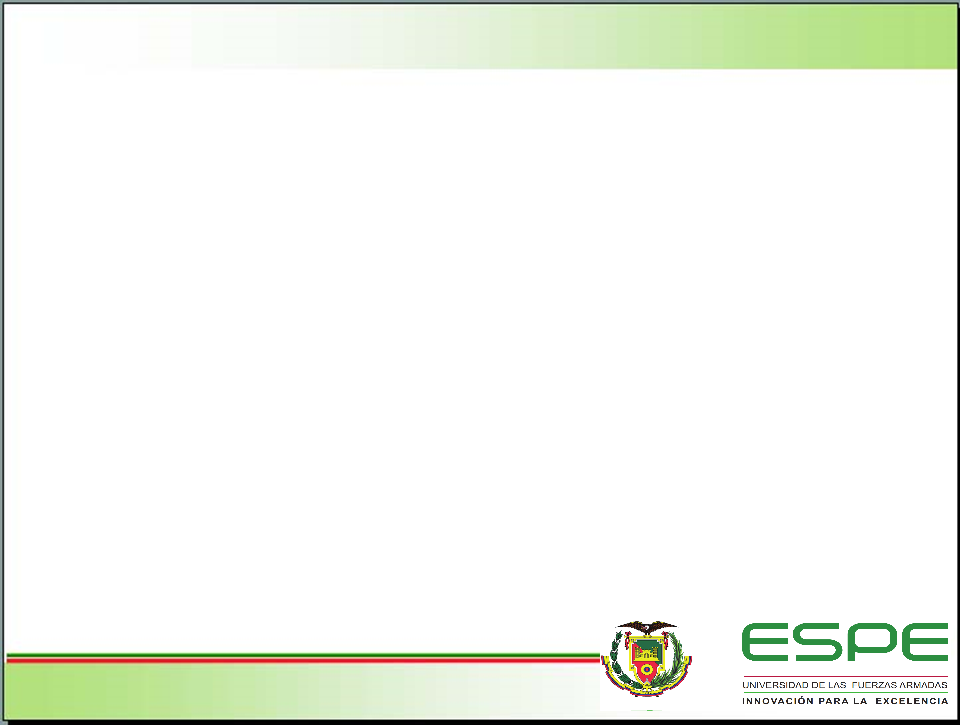 CONCEPTO FINAL
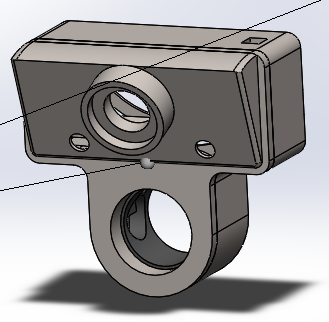 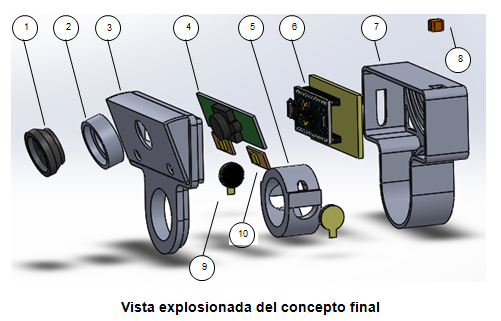 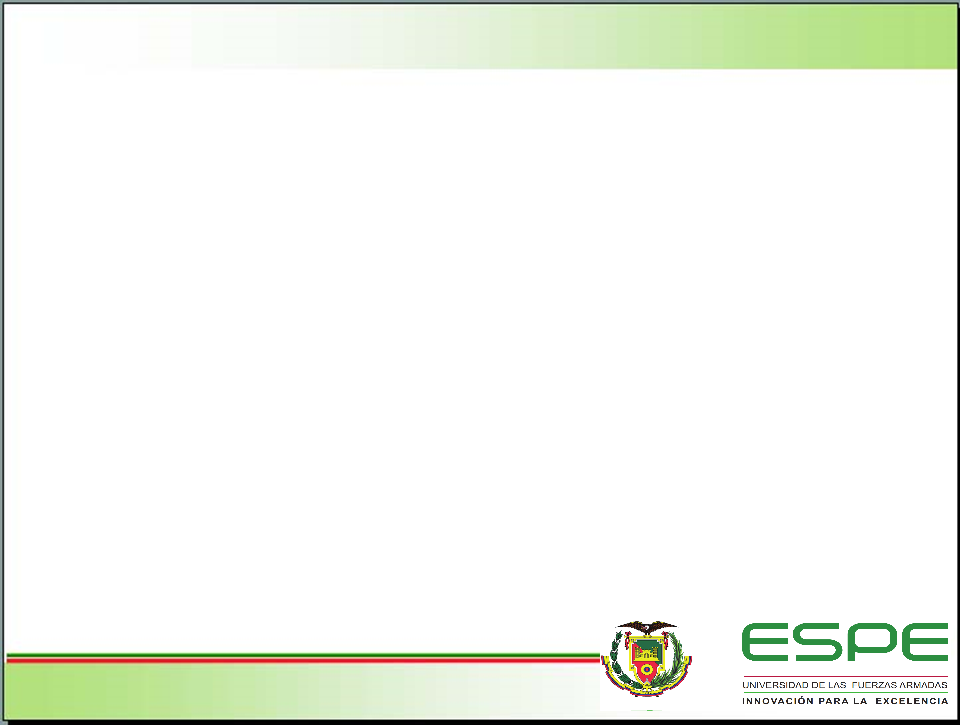 DISEÑO
Proceso genérico
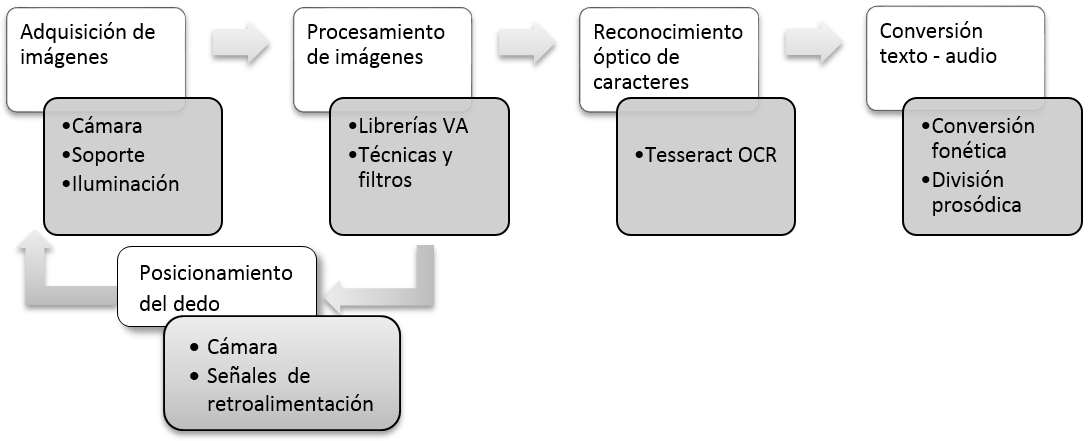 [Speaker Notes: El PG para la generación de audio a partir de una imagen.
A continuación se explica cada bloque funcional y los subprocesos que intervienen en el diseño del algoritmo de control.]
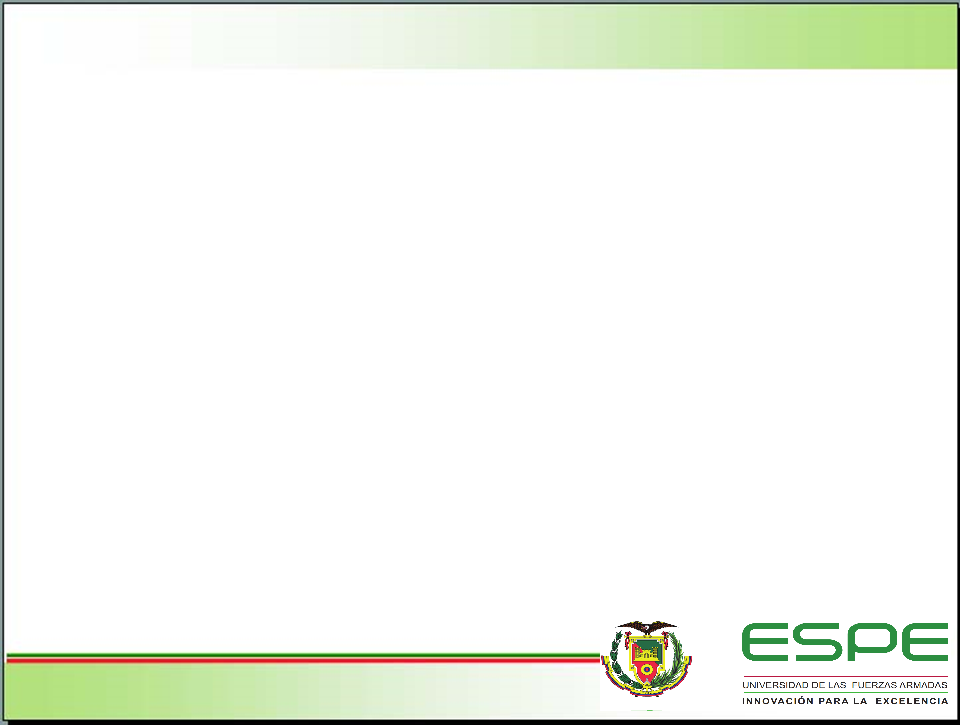 PROCESO GENÉRICO
a) Adquisición de imágenes










Soporte con cámara e iluminación adecuada
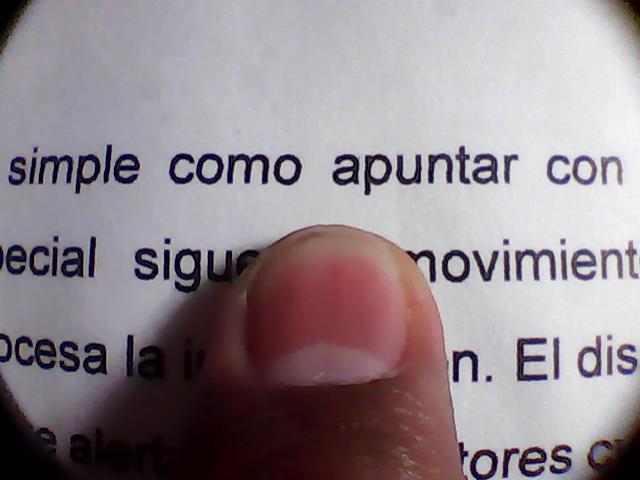 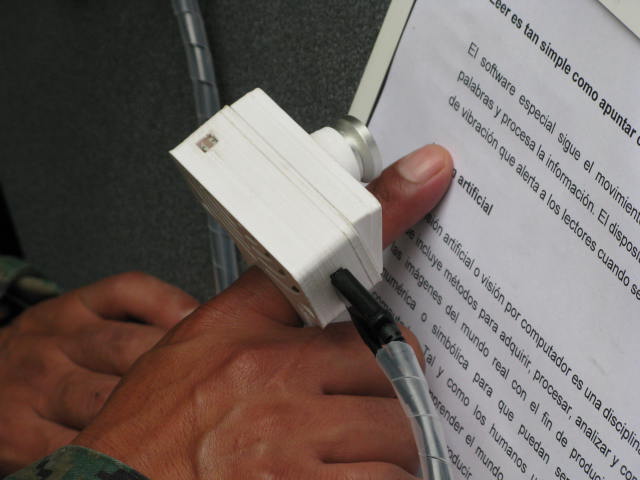 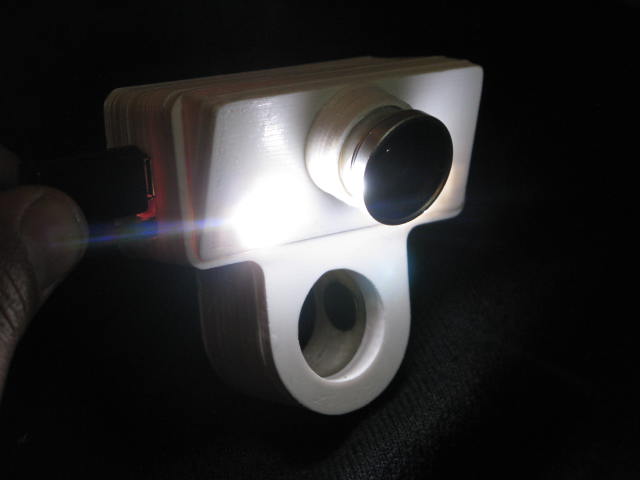 [Speaker Notes: Ancho fotograma, ángulo de visión son determinantes de la cantidad de texto en un fotograma.
La definición HD de la cámara otorga una resolución aproximada de 1 Mpx (buen detalle para texto).]
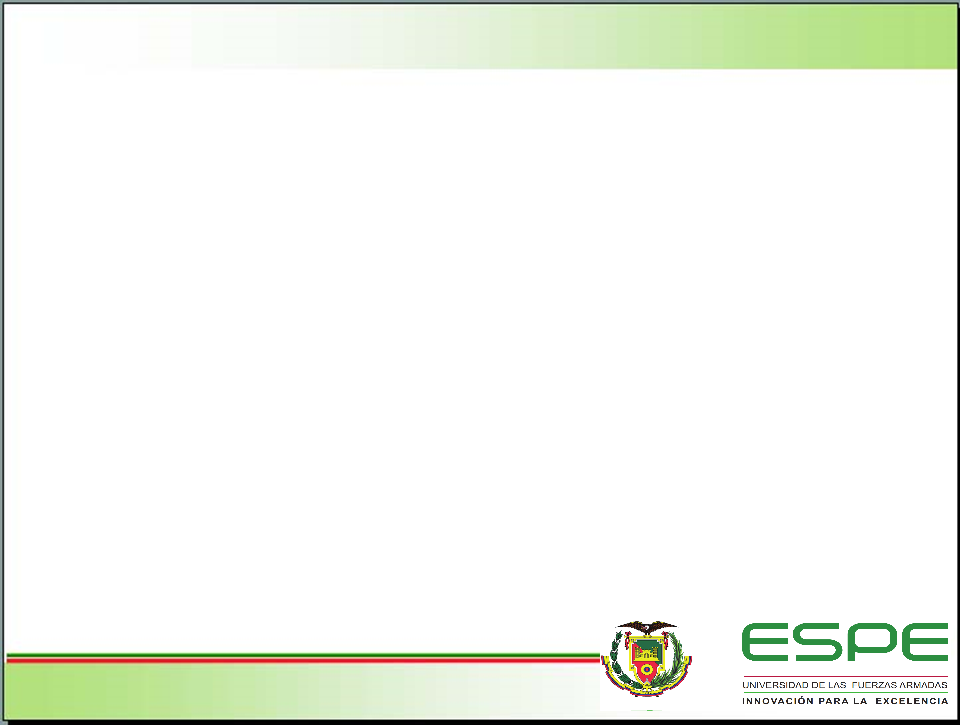 PROCESO GENÉRICO
b) Procesamiento de imágenes
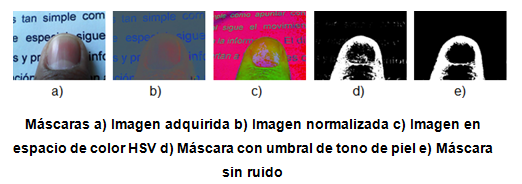 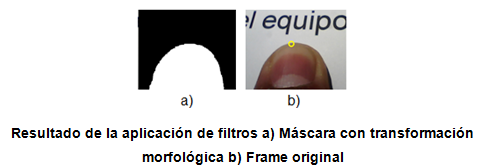 f)                          g)
a) Imagen adquirida b) Imagen normalizada c) Imagen en HSVd) Umbral de piel e) Filtro de ruido f) Transformación morfológicag) Imagen original
[Speaker Notes: El PdI se divide en partes secuenciales, se utilizan técnicas y metodologías de OpenCV.
Normalización elimina sombras y resaltes. HSV extraer tono de piel. Máscara de rango definido y otra para ruido. La yema del dedo índice trabaja como cursor guía y limitante de la región de interés.]
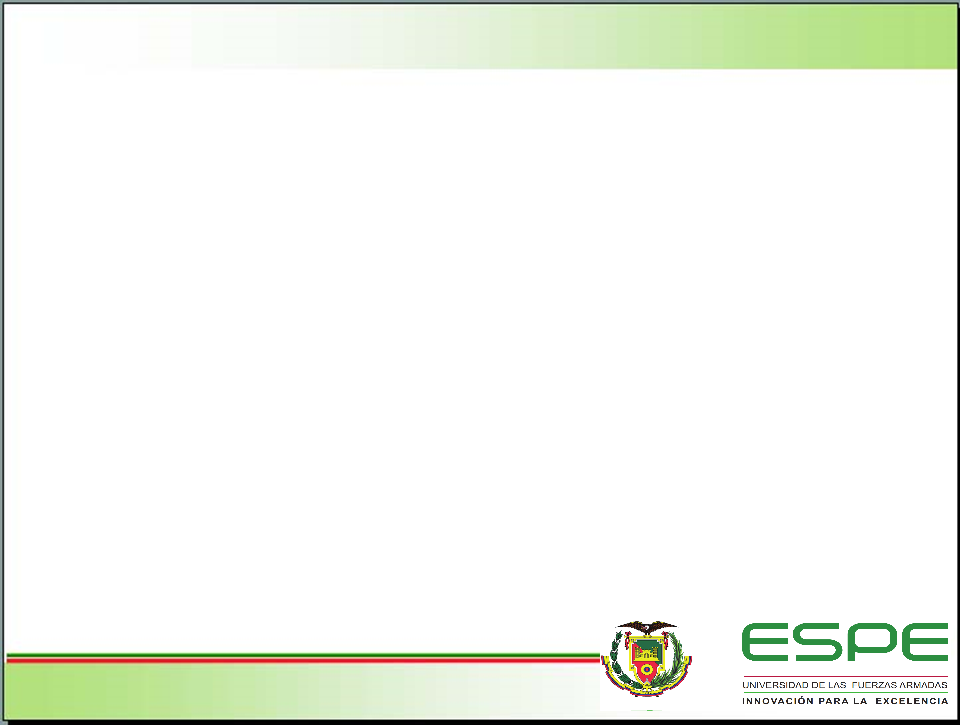 PROCESO GENÉRICO
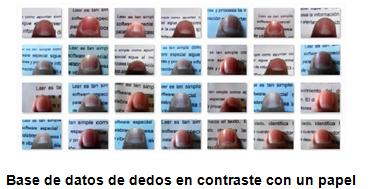 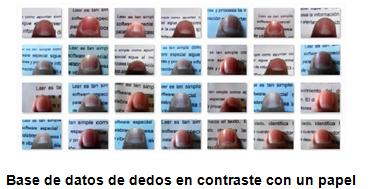 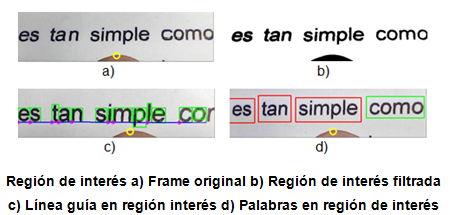 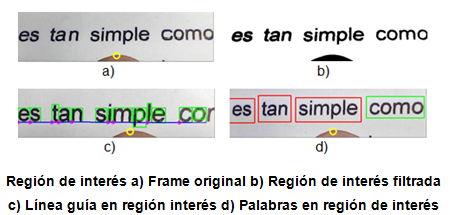 [Speaker Notes: Histograma para acertar si la cámara enfoca un dedo en contraste con papel.
La ROI busca texto en una porción horizontal de imagen. b) filtro gaussiano y binariz adaptativa: imagen nítida. Los contornos proyectan una línea guía y se agrupan en palabras.]
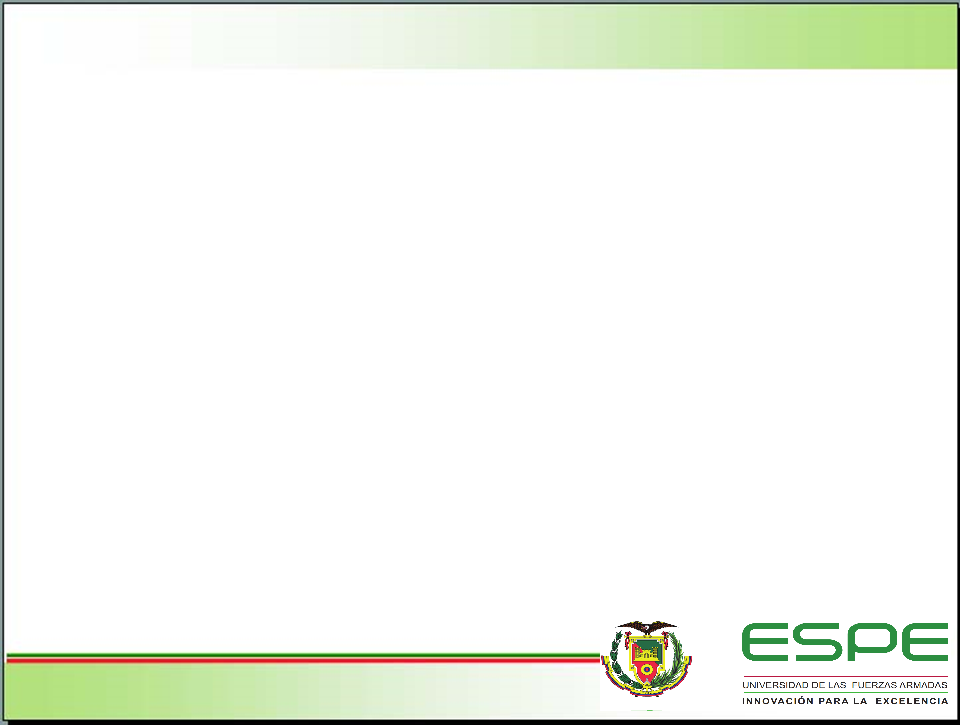 PROCESO GENÉRICO
c) Posicionamiento del dedo
Línea guía




Inicio y fin de línea
Detección de texto
Presencia del dedo
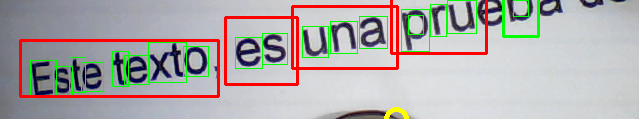 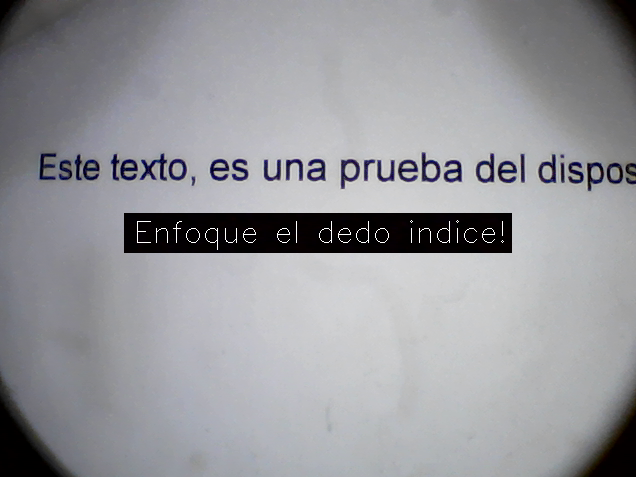 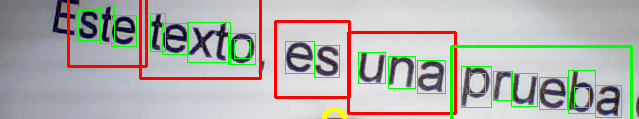 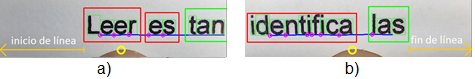 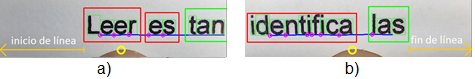 [Speaker Notes: El posic del dedo determina enviar señales de retroalimentación: valor de pendiente de línea guía, inicio y fin de línea, no hay al menos una palabra para procesar, si no hay presencia del dedo.]
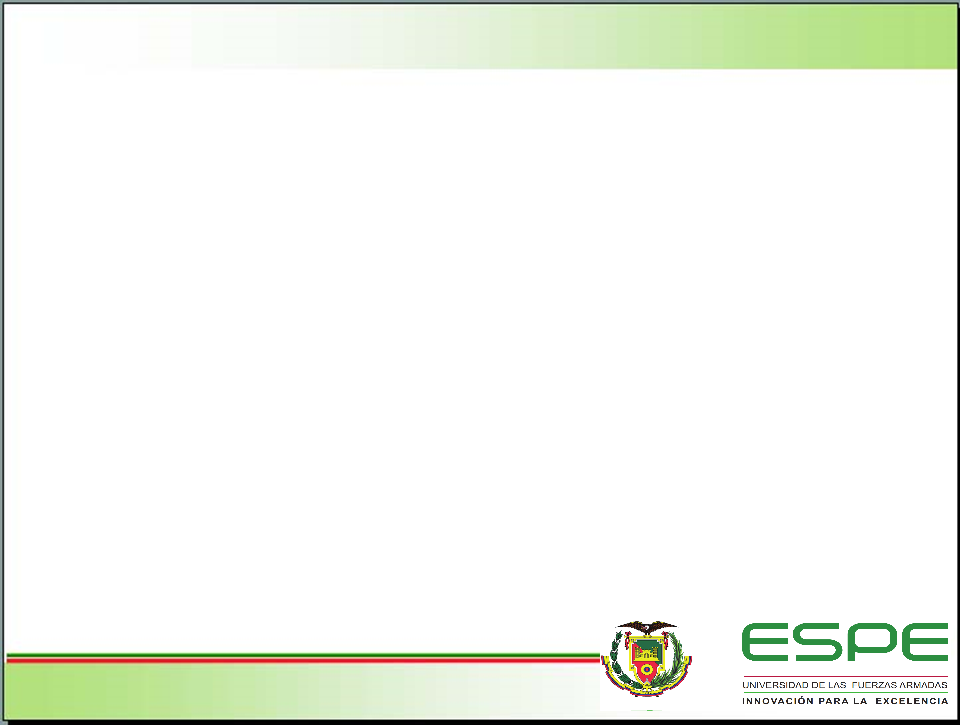 PROCESO GENÉRICO
d) Reconocimiento óptico de caracteres


Obtención: hilo 0,5s
Validación: hilo 3s
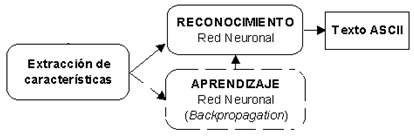 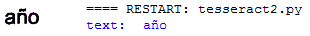 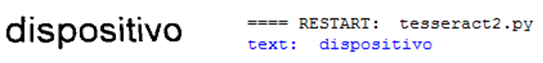 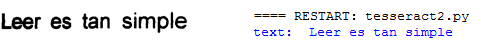 Conversión de imágenes a cadenas de caracteres
[Speaker Notes: Se toma como entrada una imagen binaria y se obtiene una cadena de caracteres llamando a Tesseract OCR. Un subproceso (elimina repetidas, almacen temporal) las cadenas cada 3s y otro las obtiene cada 0,5s.]
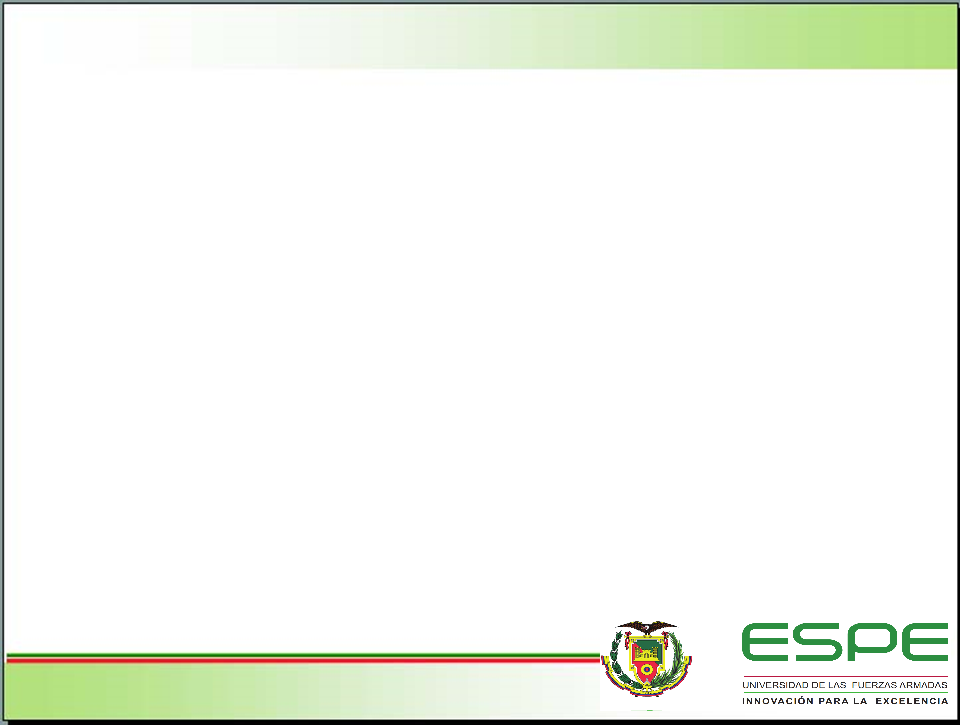 PROCESO GENÉRICO
e) Conversión de texto a audio








Integración de Mbrola y Espeak
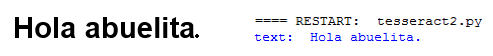 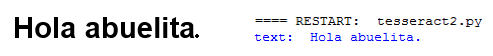 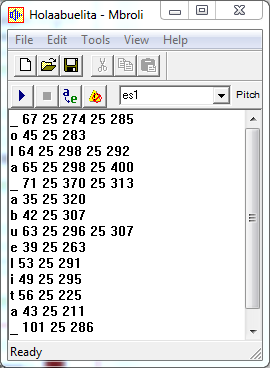 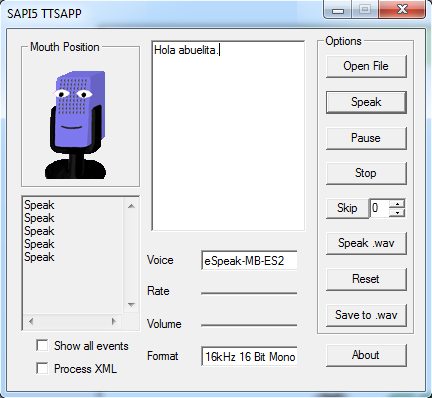 [Speaker Notes: La integración de Mb y Es permite escuchar la salida de audio resultante del archivo temporal con caracteres no repetidos.
Texto impreso – Caracteres – Conversión fonética – División prosódica.]
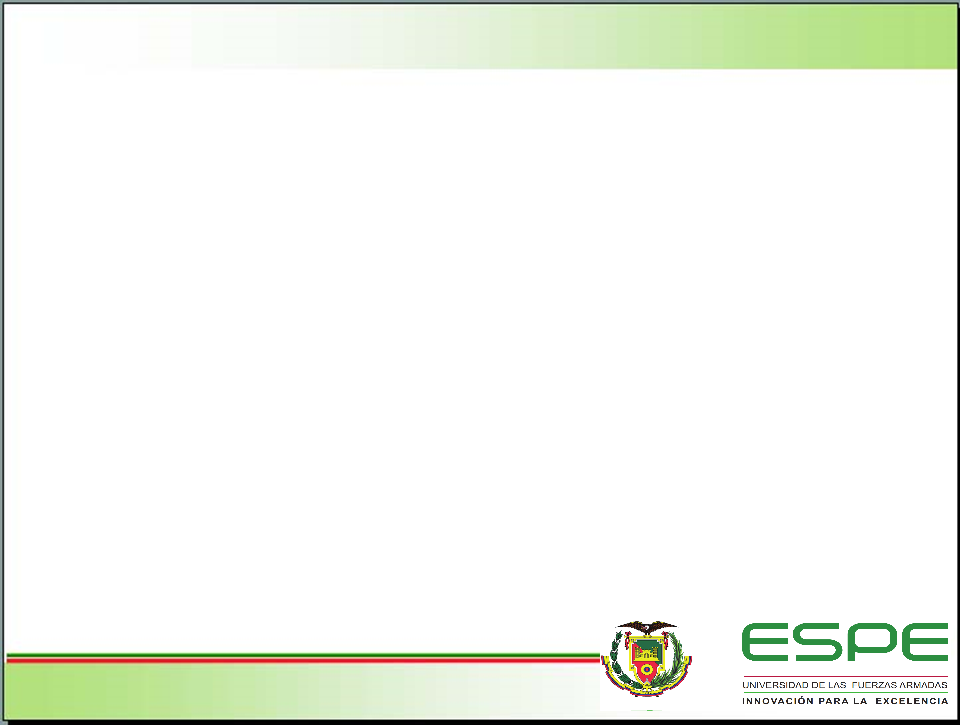 IMPLEMENTACIÓN
Proceso de ensamblaje
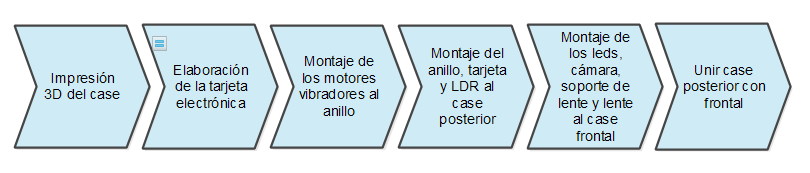 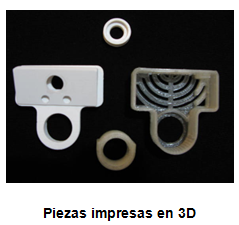 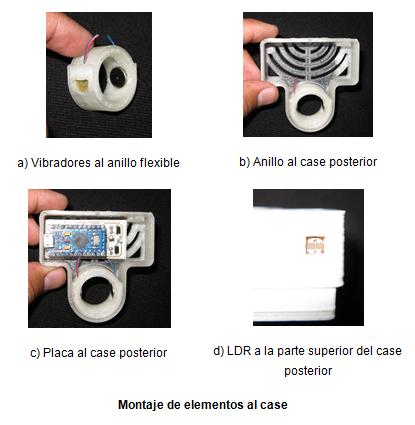 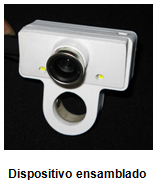 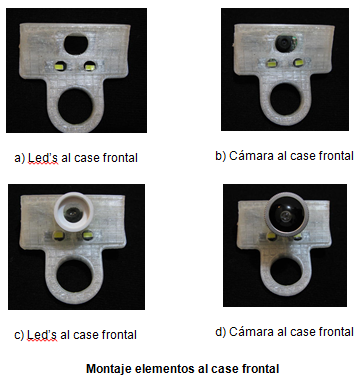 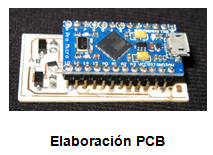 [Speaker Notes: Esquema de los pasos a seguir para la implementación del dispositivo:
Impresión 3D de las partes…]
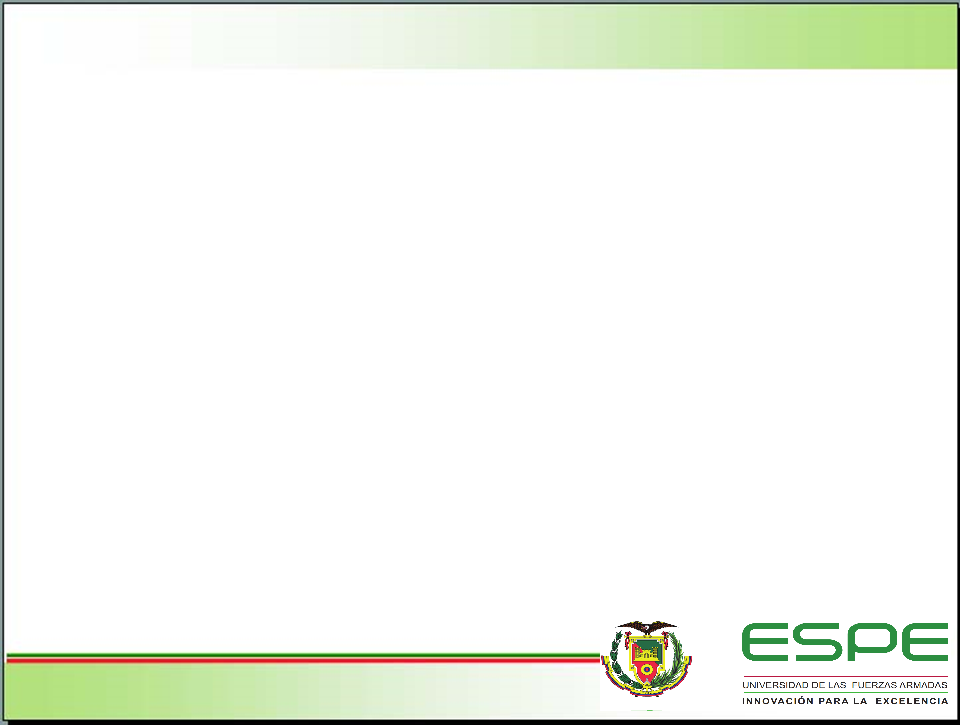 COSTO
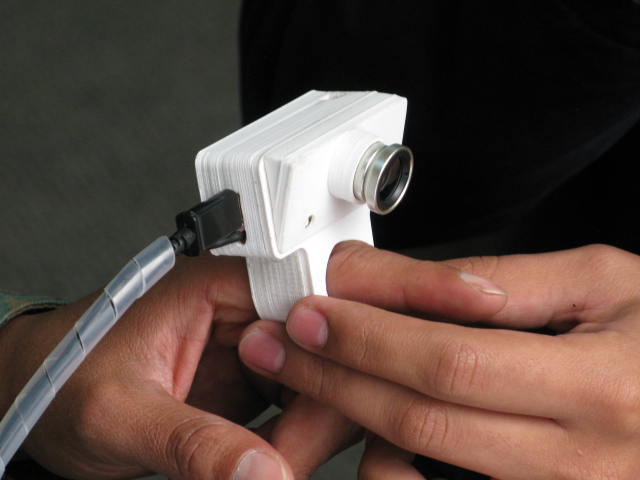 El costo aproximado del dispositivo es de $150 sin considerar el ordenador. 

FingerReader continua en desarrollo. Se pretende reducir el costo actual de $200.
Las gafas OrCam cuentan ya con una versión comercial de $3500.
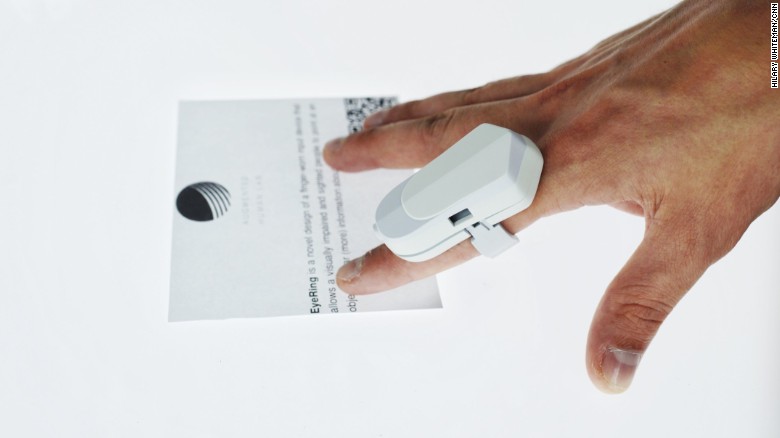 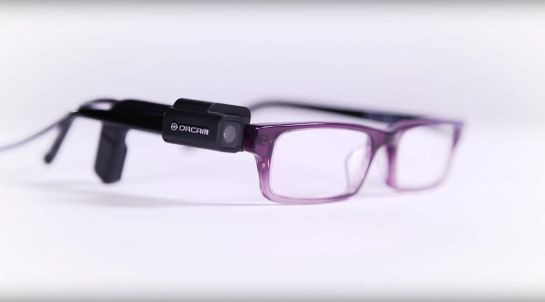 [Speaker Notes: No se incluyen costos de desarrollo.
Factibilidad de producción posterior a una segunda fase de desarrollo y corrección de errores]
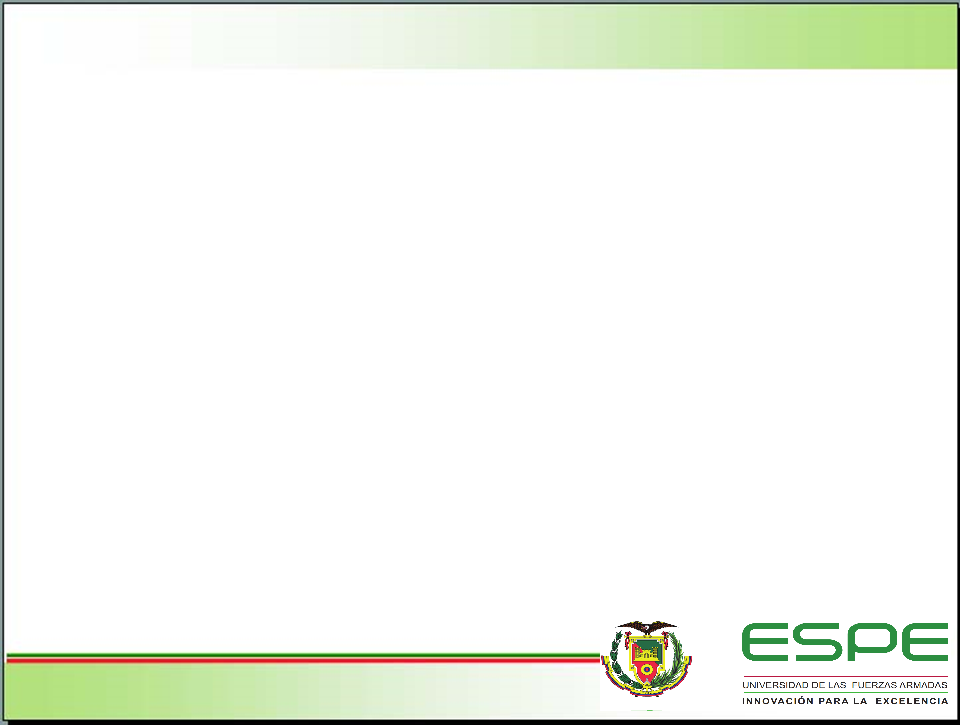 pruebas
Adquisición de imagen
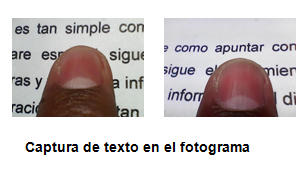 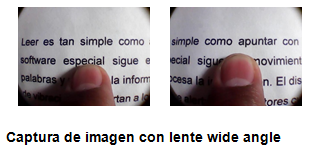 Sin lente: 3 a 4 palabras
Con wide angle: hasta 6 palabras
[Speaker Notes: Pruebas dimensionales, de ensamble y conexiones permitieron verificar que las partes encajan e interactúan en el dispositivo.
Se puso énfasis en las pruebas funcionales.
Cada línea entre 8 y 13 palabras. C: wide angle permanente, >palabras +audio -pausas]
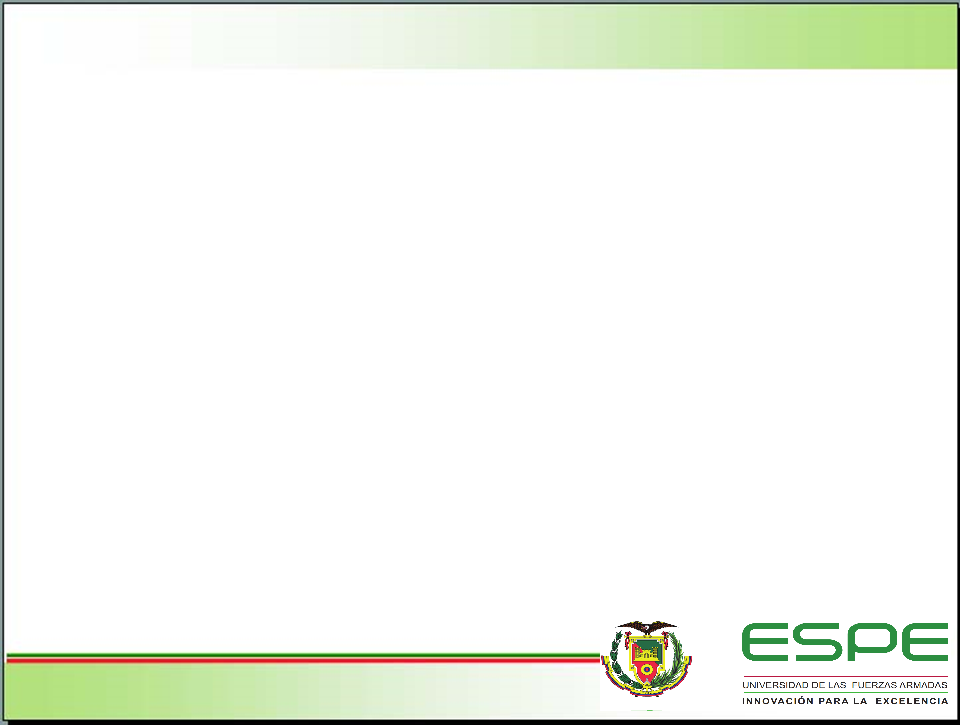 pruebas
Control de iluminación
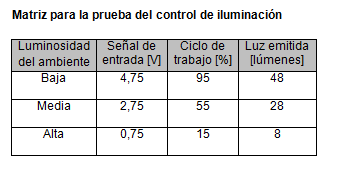 Ciclo trabajo: 50 y 80%
Promedio: 25 a 40 lúmenes
[Speaker Notes: C: Uso en ambiente cerrado con luminosidad media.]
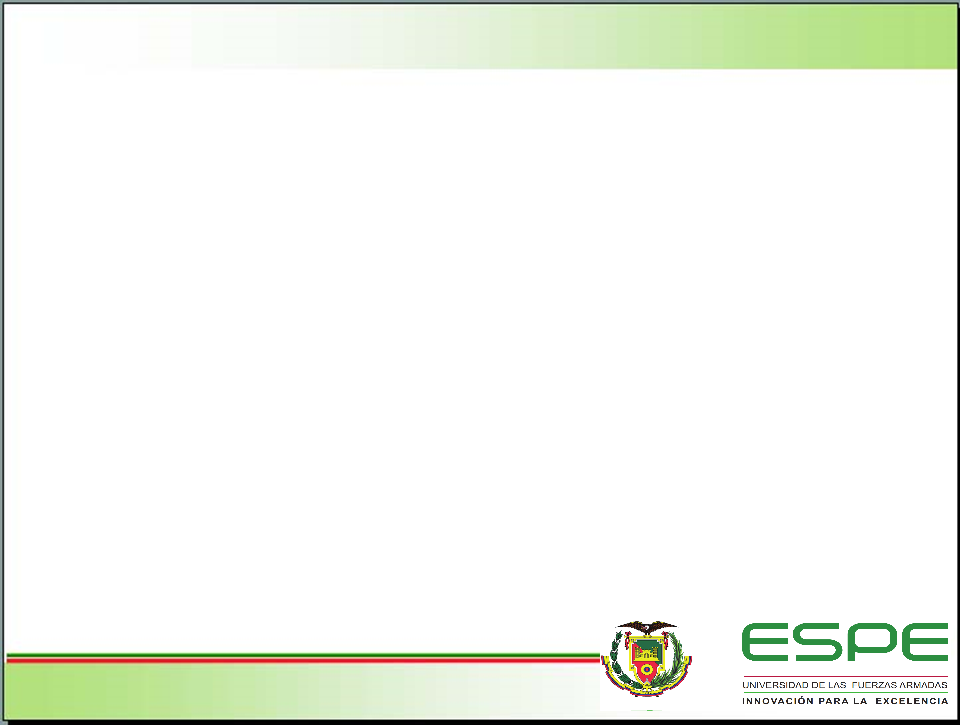 pruebas
Control de retroalimentación
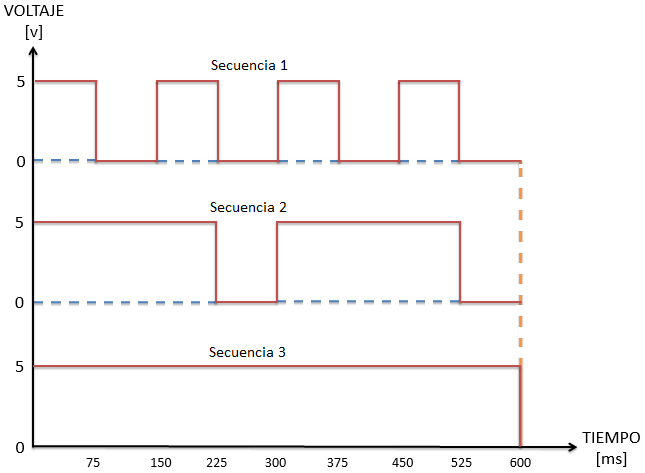 [Speaker Notes: Método experimental con frecuencias de vibración para cada indicador de retroalimentación.
Evitar confusiones: inicio/fin – señales auditivas.]
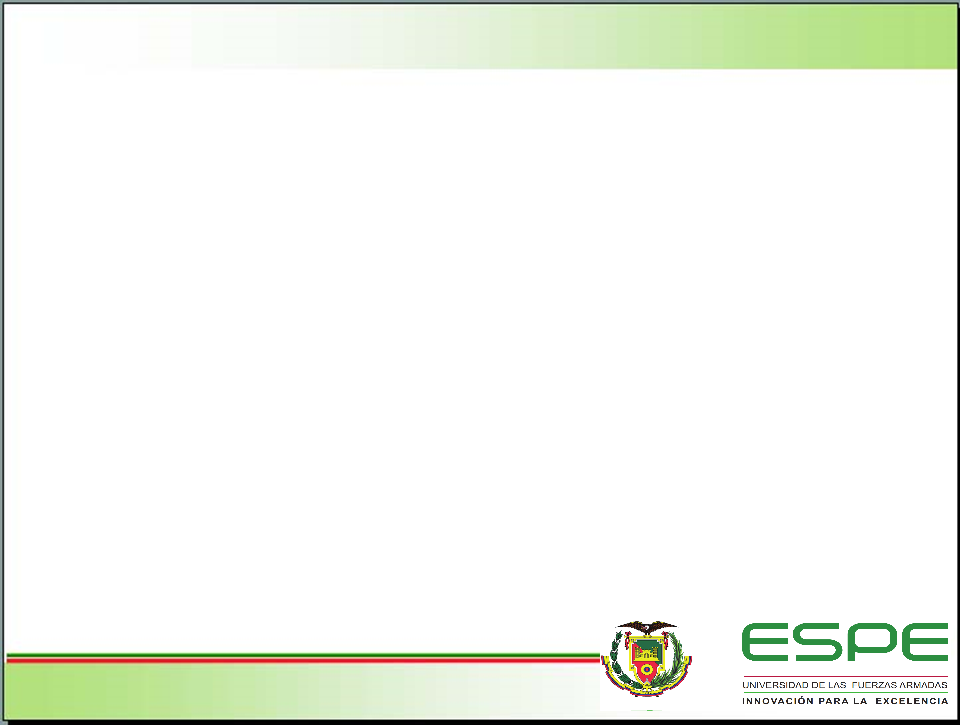 pruebas
Reconocimiento de caracteres
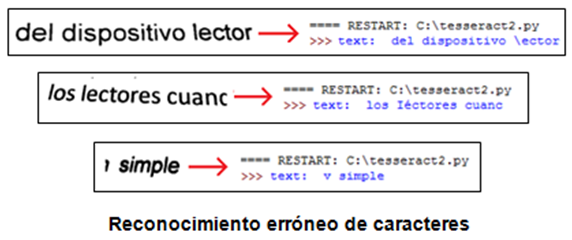 Error:
2,5% en caracteres5% en palabras
[Speaker Notes: Errores por factores como la inclinación del dedo, almacenamiento de regiones cortadas, presencia de ruido aún después de filtrar.]
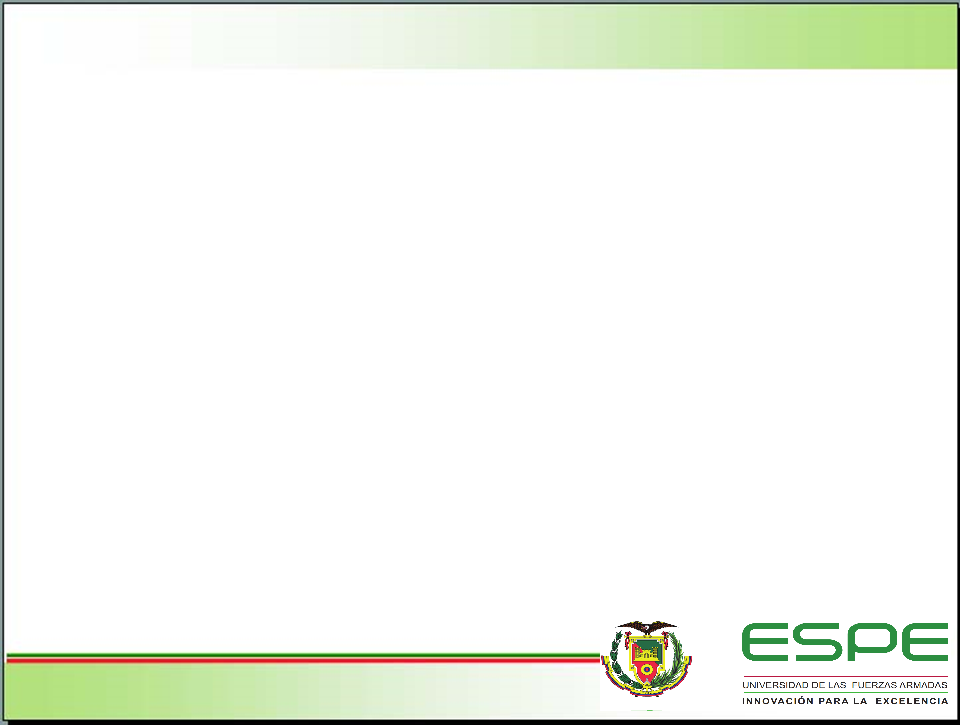 pruebas
Tiempo de locución
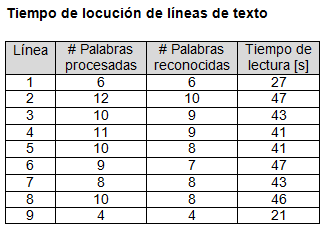 Velocidad dedo: 10mm/s
Promedio: 44s, 14 p/min
Media: 80 p/min
[Speaker Notes: Buena lectura: no superar velocidad.
Promedio de línea de texto: 44s equivale a 14p/min
Alejado de la tasa media de expresión de una persona…]
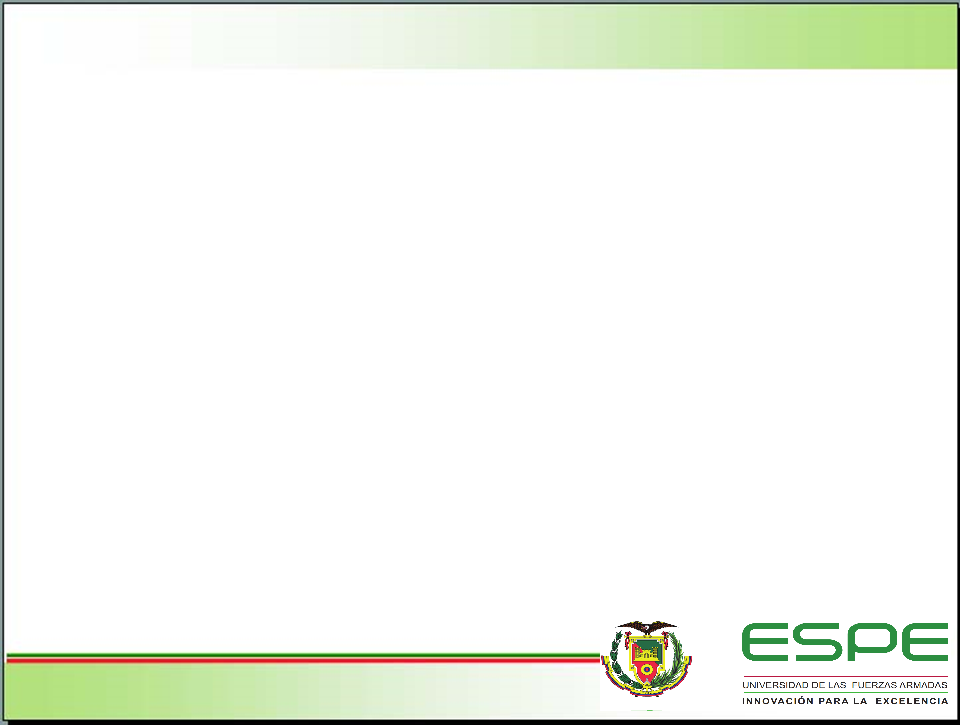 pruebas
Coste computacional
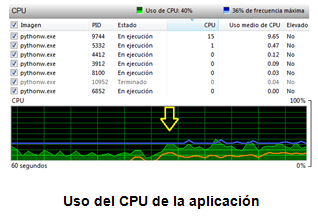 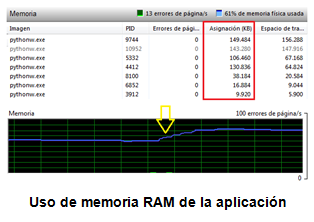 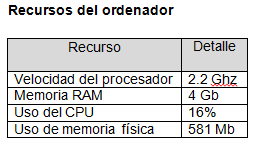 [Speaker Notes: No supera el 60% de uso del CPU ni el 80% del uso de RAM.
El ordenador no se sobrecarga con picos de trabajo.]
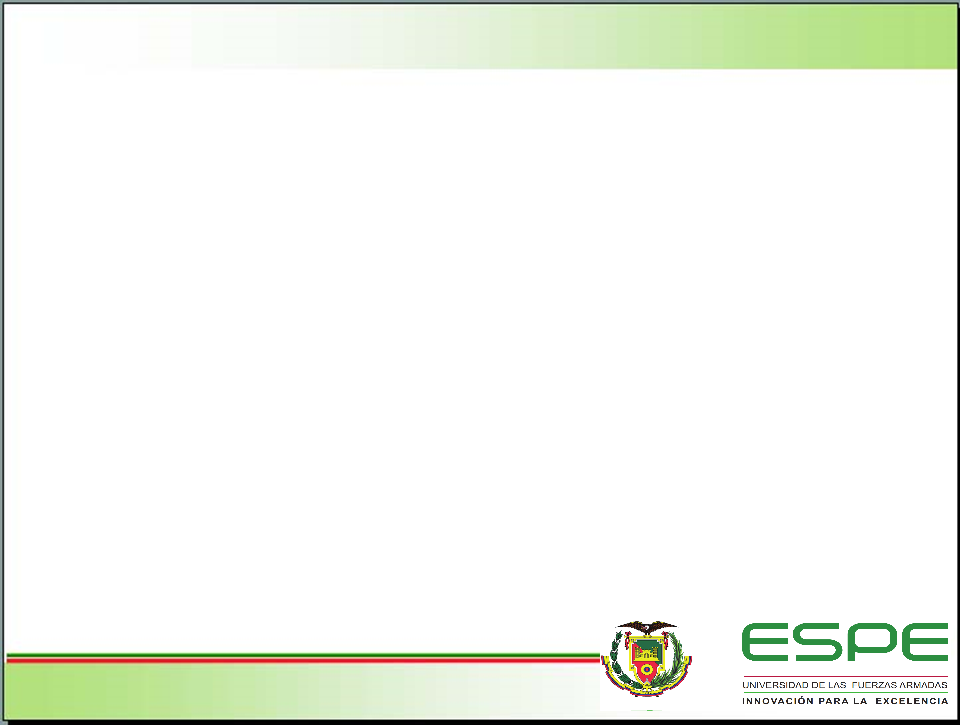 FUNCIONAMIENTO
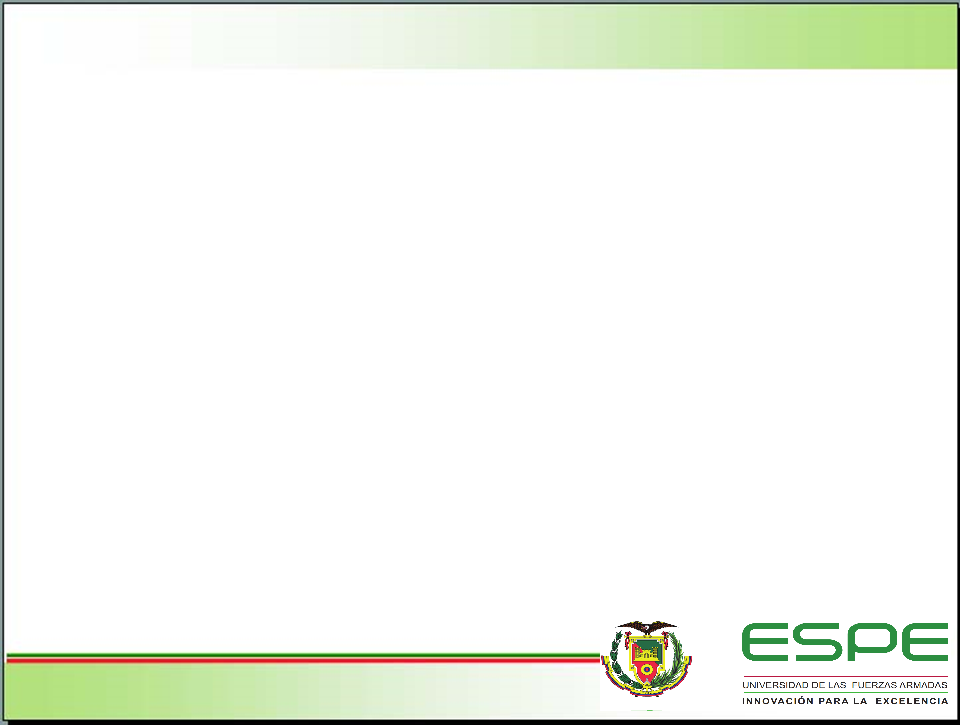 CONCLUSIONES
Letra arial 14 puntos, interlineado de 1,5. Microsoft LifeCam HD 3000. OpenCV. Tesseract OCR. Espeak.
Diseño CAD. ABS y material flexible. 6,5 cm de ancho, 6 cm de alto y 4 cm de espesor.
Entrenamiento Tesseract OCR, 3000 palabras. Modificaciones librería Pytesser.
Sistema de iluminación, 32 lúmenes.
TTS Espeak conversor fonético, motor Mbrola voz más comprensible español.


.
[Speaker Notes: 1. capaz de leer textos impresos 
2.mediante.. al implementar tam compacto
3.diccio basi spani
4.diseño compensar cantidad de luz 
5.conversor..]
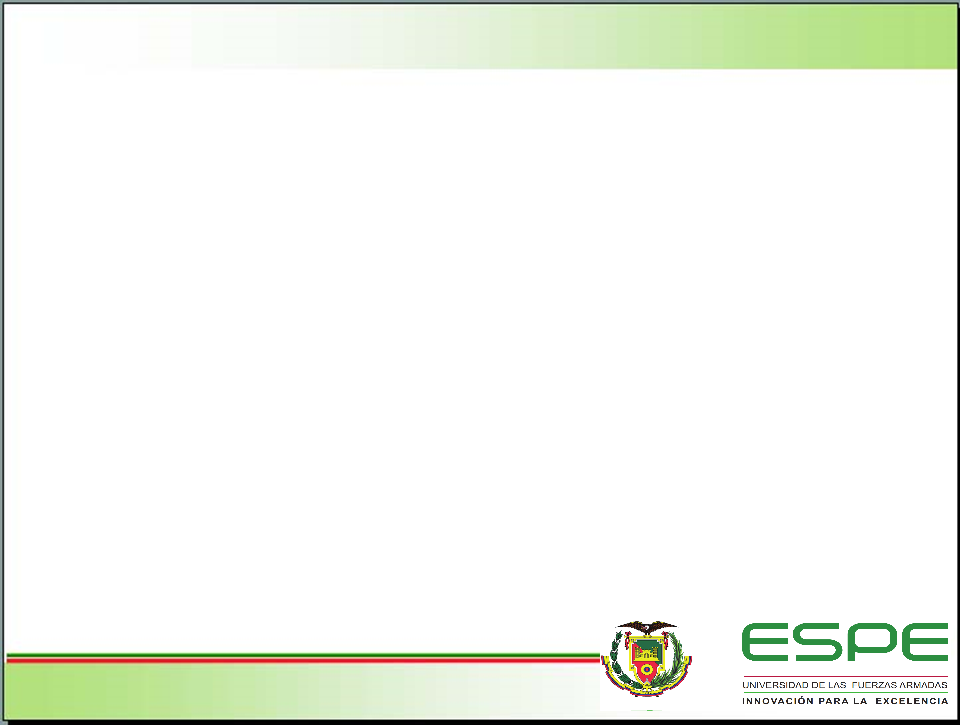 RECOMENDACIONES
Utilizar técnicas avanzadas de programación.
Realizar pruebas con materiales distintos para el prototipado 3D.
Reducir el tiempo de ejecución y el espacio de memoria.
Plantear el uso de programación multiproceso.
Implementar un led láser como cursor guía.
Indagar nueva tecnología de cámaras para visión artificial.
Implementación de lentes gran angulares.


.
[Speaker Notes: …ara el reconocimiento de caracteres de cualquier fuente y tamaño.
…encontrar  uno que bride ergonomía, comodidad y no disperse vibración
…eliminando redundancias, parametrizando procesos, reordenando la estructura del código …ejecutar el procesamiento en un minicomputador.
….alternativa más eficiente para reducir el tiempo de procesamiento.
…punto constante fijo sobre el fotograma/región de interés.
…enfoque automático y ángulo de visión >100º +texto –tiempo lectura
…+% captura, su uso introduce efecto viñeteado que debe corregirse con métodos como T. lineal.]
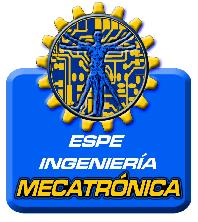 GRACIAS